HTML con Dreamweaver
¿Qué es HTML?
HTML, siglas de HyperText Markup Language (Lenguaje de Marcas de Hipertexto).

Se escribe en forma de "etiquetas", rodeadas por corchetes angulares (<,>). 

Lenguaje descriptivo, una serie de etiquetas que el navegador interpretará de una u otra forma para mostrar distintos contenidos por pantalla.
¿Qué es HTML?
Por ejemplo, si creamos un documento de texto que se llame ejemplo.html y que contenga el siguiente texto:

<HTML>
  <HEAD>
    <TITLE>Mi primera pagina</TITLE>
  </HEAD>
  <BODY>
    <CENTER><H1>Mi Primera pagina</H1></CENTER> 
    <HR>
    <P>Esta es mi primera pagina. </BODY>
</HTML>
Partes básicas de un documento
Lo primero que debemos indicar es que el texto que estamos componiendo es un documento HTML:

<HTML> ... </HTML>

Un documento HTML tiene una estructura que lo separa en dos partes: cabecera y cuerpo.

<HEAD>
<TITLE>Mi primera pagina</TITLE>
</HEAD>
<BODY> ... </BODY>

Luego pondremos el título algo recalcado:

<CENTER><H1> ... </H1></CENTER>

Luego separamos ese título que le hemos puesto a la página del texto por medio de una línea horizontal:

<HR>

Para indicar que queremos separar el texto de la línea horizontal con un espacio vertical correspondiente a un párrafo nuevo le decimos:
<P>
Formateo básico
Estas son las algunas de las etiquetas más importantes:
Formateo básico
El HTML nos ofrece seis etiquetas distintas para mostrar cabeceras. Son éstas:
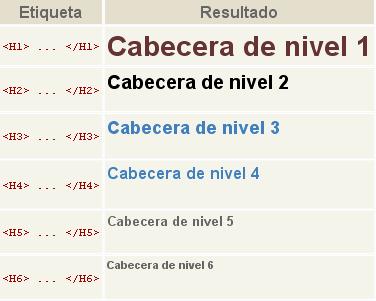 Formateo básico
Cambiando el tipo de letra.
Formateo básico
Otros elementos
Caracteres extendidos
Caracteres de Control
Existen cuatro caracteres de control, que se usan para formar etiquetas, establecer parámetros, etc.
Enlaces
Para incorporar un enlace hay que utilizar esta etiqueta <A> y </A>.

Se visualizará de manera distinta en el navegador. El texto aparecerá subrayado y de un color distinto al habitual. 

Al pulsar sobre el enlace, seremos enviados al documento que apuntaba el enlace.

<A HREF="dirección">Púlsame</A>

La dirección estará en formato URL (Uniform Resource Locator).
Enlaces
Una URL nos indica tanto una dirección de Internet como el servicio que esperamos nos ofrezca el servidor al que corresponde la dirección. Tiene el siguiente formato: 

servicio://máquina:puerto/ruta/archivo

Donde el servicio podrá ser uno de los siguientes: http, https, ftp, mailto, news, telnet.

Máquina se refiere a la dirección IP o una serie de palabras separadas por puntos 

(www.programacion.net).

El puerto generalmente no se indica, ya que el servicio predetermina uno.
Enlaces
Cuando queremos acceder a un fichero situado en la misma máquina que la página web que estamos creando podemos utilizar este formato:

ruta_relativa/fichero

En la ruta relativa podremos utilizar los dos puntos (..), para acceder al directorio padre o comenzar con la barra diagonal (/) para acceder a una ruta absoluta dentro de nuestro ordenador.
Listas
Existen varios tipos de listas en HTML. Todas ellas se pueden meter unas dentro de otras formando árboles. Todos los tipos siguen el siguiente formato:

<tipo_lista>
  <LI>Primer elemento
  <LI>Segundo elemento
</tipo_lista>

Tipo_lista puede ser una de las siguientes: DIR, DL, MENU, OL y UL.

<DIR>...< /DIR>
Convierte el texto encerrado por <LI>, en una lista de directorio. 

<MENU>...< /MENU>
Convierte el texto encerrado por <LI>, en una lista de menús.
Listas
Listas desordenadas <UL>:

Primer elemento 
Segundo elemento 

Listas ordenadas <OL>:

Primer elemento 
Segundo elemento 

Listas de definiciones <DT> y <DD>:

<DL>
  <DT>Primer elemento<DD>Es un elemento muy bueno.
  <DT>Segundo elemento<DD>Este, en cambio, es malo.
</DL>
Primer elemento 
	Es un elemento muy bueno. 
Segundo elemento 
	Este, en cambio, es malo.
Imágenes
Para incluir gráficos e imágenes en nuestras páginas utilizaremos la etiqueta <IMG> de esta manera:

		<IMG SRC="fichero_grafico" ALT="descripcion">

El parámetro SRC especifica el nombre del fichero que contiene el gráfico. Los formatos estándar en la red son el GIF y el JPG. La últimas versiones de Netscape y Explorer aceptan también el formato PNG.

El parámetro ALT especifica el texto que se mostrará en lugar del gráfico en aquellos navegadores que no sean capaces de mostrarlos (como el Lynx) y en el supuesto de que el usuario los haya desactivado.

<IMG SRC="graficos/dwnldns.gif" ALT="Netscape 4.0" WIDTH=88 HEIGHT=31>
Imágenes y enlaces
Suele ser común incluir enlaces dentro de un gráfico. Por medio del parámetro BORDER podremos alterar el grosor de ese borde o incluso eliminarlo poniéndolo a cero.

<A HREF="http://www.netscape.com">
  <IMG SRC="graficos/dwnldns.gif" ALT="Netscape 4.0" WIDTH=88 HEIGHT=31 BORDER=0 >
</A>
Alineación respecto al texto
Para poder maquetar conjuntamente texto y gráficos, el HTML proporciona, por medio del parámetro ALIGN.
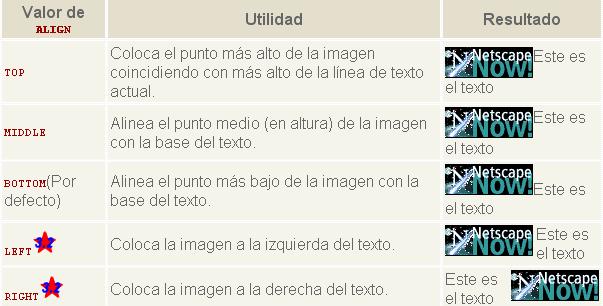 Practica
Realizar Practica #2: HTML con Dreamweaver